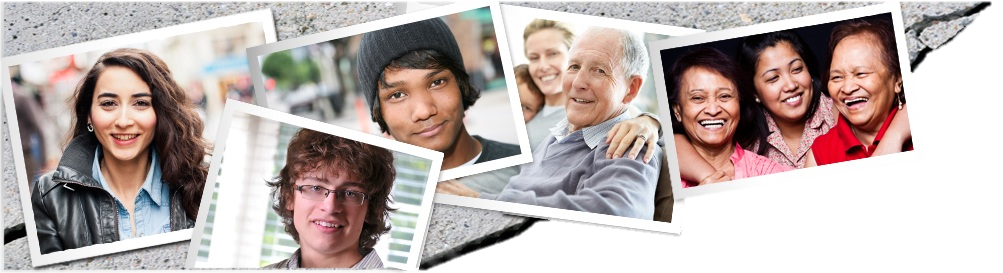 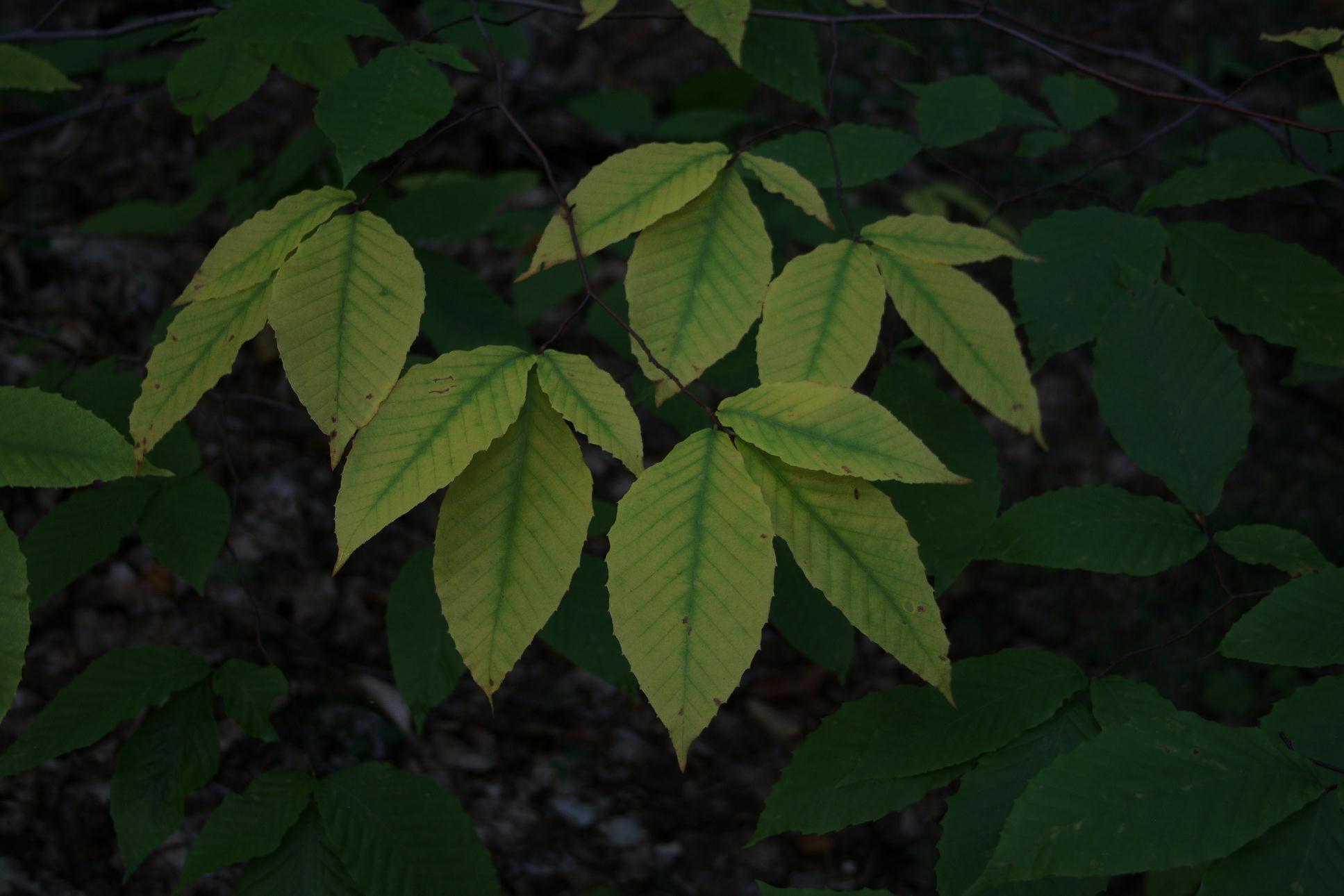 Understanding Your EAP Benefit
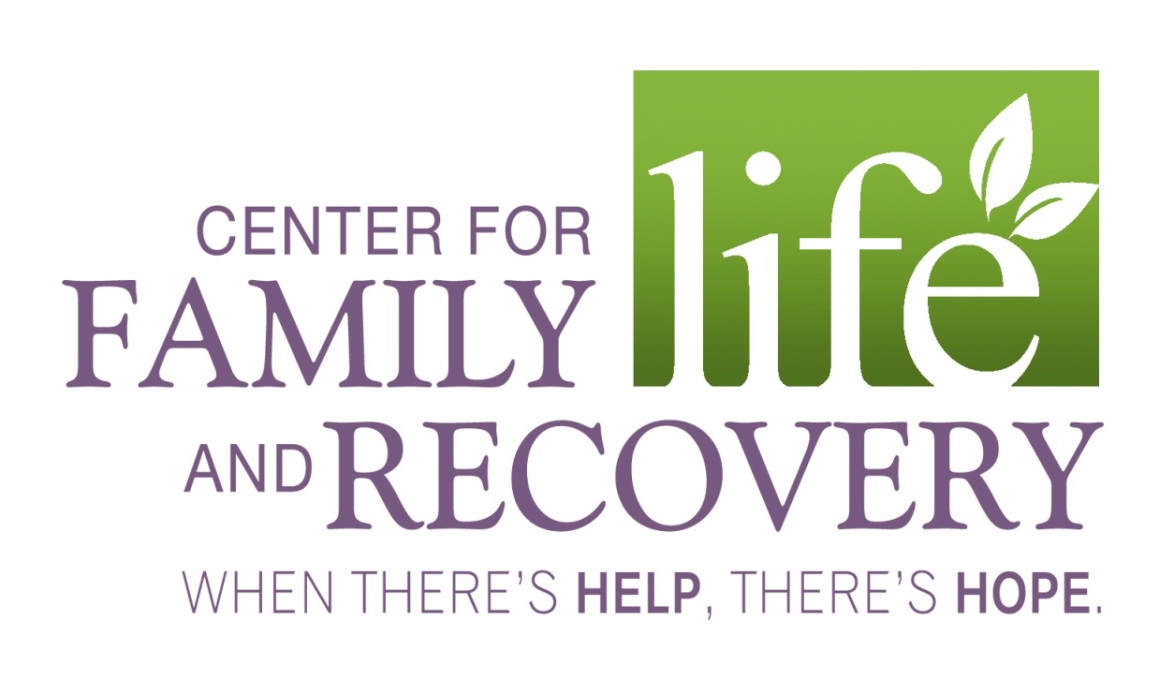 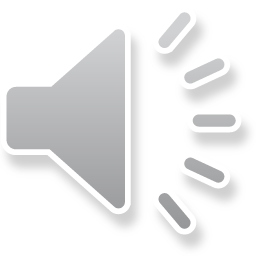 Employee Assistance Program
[Speaker Notes: Picture with background removed
(Intermediate)

To reproduce the picture effects on this slide, do the following:
On the Home tab, in the Slides group, click Layout, and then click Blank.
On the Insert tab, in the Images group, click Picture.
In the Insert Picture dialog box, select a picture and then click Insert.
Select the picture. Under Picture Tools, on the Format tab, in the Size group, click the Size and Position dialog box launcher. In the Format Picture dialog box, resize or crop the image so that the height is set to 7.5” and the width is set to 10”. To crop the picture, click Crop in the left pane, and in the right pane, under Crop position, enter values into the Height, Width, Left, and Top boxes. To resize the picture, click Size in the left pane, and in the right pane, under Size and rotate, enter values into the Height and Width boxes.
Also under Picture Tools, on the Format tab, in the Adjust group, click Color, and then under Recolor click Grayscale.
Also in the Adjust group, click Corrections, and then under Brightness and Contrast, click Brightness: -40% Contrast: +20%.
On the Home tab, in the Clipboard group, click the arrow to the right of Copy, and then click Duplicate.
Select the second picture. On the Home tab, in the Drawing group, click Arrange, point to Align, and then do the following:
Click Align to Slide.
Click Align Middle. 
Click Align Center.
Under Picture Tools, on the Format tab, in the Adjust group, click Reset Picture.
Also under Picture Tools, on the Format tab, in the Size group, click the Size and Position dialog box launcher.. In the Format Picture dialog box, resize or crop the image to focus on the main subject in the picture. (Example picture is set to 3.54” height and 3.24” width). To crop the picture, click Crop in the left pane, and in the right pane, under Crop position, enter values into the Height, Width, Left, and Top boxes. To resize the picture, click Size in the left pane, and in the right pane, under Size and rotate, enter values into the Height and Width boxes.
Also under Picture Tools, on the Format tab, in the Adjust group, click Remove Background, and then do the following: 
To remove additional background areas from the picture, on the Background Removal tab, in the Refine group, click Mark Areas to Remove. Select all of the additional areas to be removed.
To keep additional areas of the picture that have been removed, on the Background Removal tab, in the Refine group, click Mark Areas to Keep. Select all of the additional areas to be kept.
Click Keep Changes in the Close group when finished.

To reproduce the shape effects on this slide, do the following:
On the Home tab, in the Drawing group, select Rectangle.
On the slide, drag to draw a rectangle.
Select the rectangle. Also on the Home tab, in the Drawing group, click the Format Shape dialog box launcher.
In the Format Shape dialog box, in the Size tab, enter 7.5” into the Height box and enter 4” into the Width box.
Also in the Format Shape dialog box, in the Fill tab, select Gradient fill, and then do the following:
In the Type list, select Linear.
In the Angle box, enter 90°.
Under Gradient stops, click Add gradient stops or Remove gradient stops until three stops appear in the slider.
Also under Gradient stops, customize the gradient stops as follows:
Select the first stop from the left in the slider, and then do the following: 
In the Position box, enter 0%.
Click the button next to Color, and then under Theme Colors click Black, Text 1 (first row, second option from the left).
In the Transparency box, enter 100%.
Select the second stop from the left in the slider, and then do the following: 
In the Position box, enter 40%.
Click the button next to Color, click More Colors, and then in the Colors dialog box, on the Custom tab, enter values for Red: 47, Green: 91, and Blue: 77.
In the Transparency box, enter 0%.
Select the third stop from the left in the slider, and then do the following: 
In the Position box, enter 100%.
Click the button next to Color, and then under Theme Colors click Black, Text 1 (first row, second option from the left).
In the Transparency box, enter 90%.
Also in the Format Shape dialog box, in the Line Color tab, select No Line.
Select the second picture. On the Home tab, in the Drawing group, click Arrange, and then click Bring to Front.

To reproduce the text effects on this slide, do the following:
On the Insert tab, in the Text group, click Text Box, and then on the slide drag to draw your text box.
Enter text in the text box, and then select the text. On the Home tab, in the Font group, do the following:
In the Font list, click Calisto MT.
In the Font Size list, click 36 pt. 
Click Font Color, and then under Theme Colors click White, Background 1 (first row, first option from the left).
Position text over the least transparent part of the gradient.]
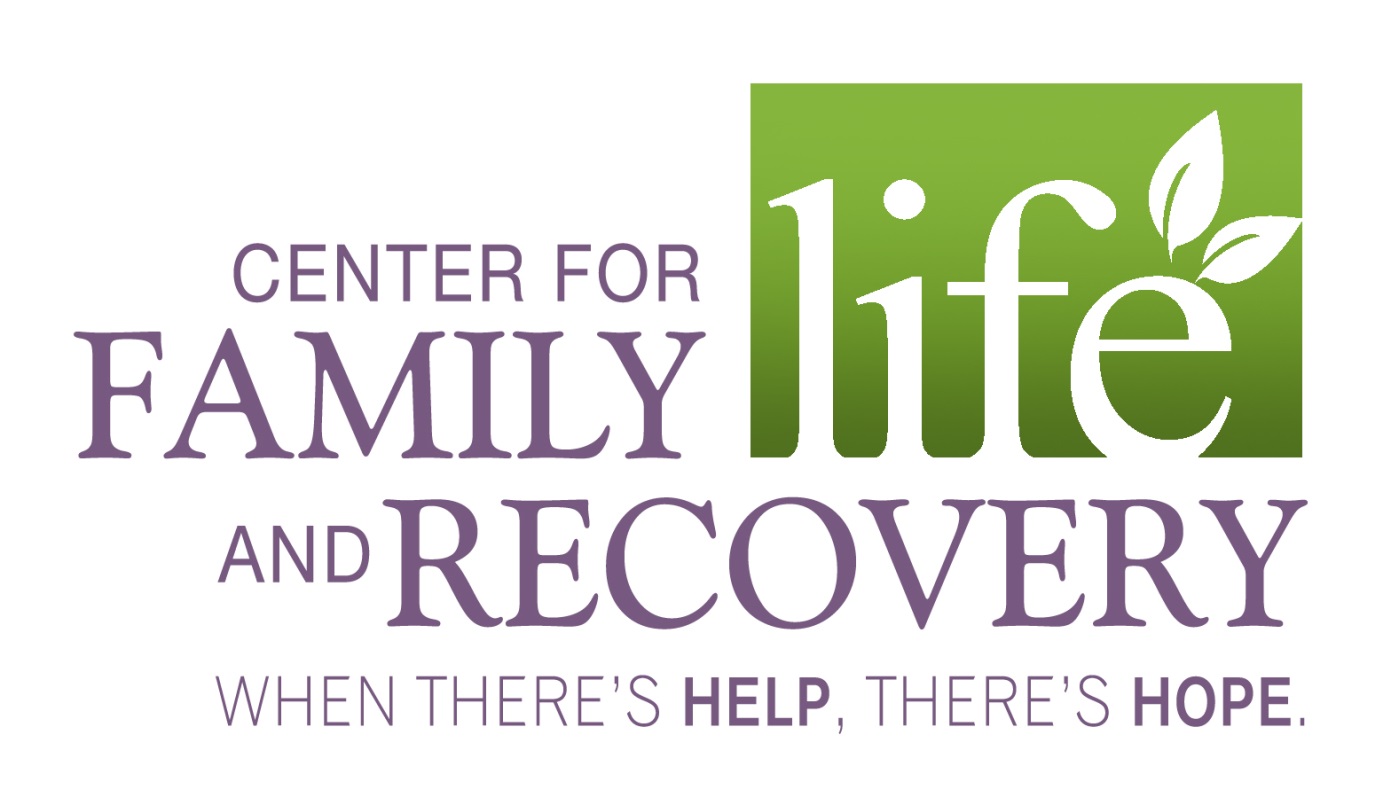 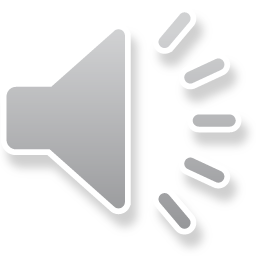 Our Mission:

To transform the lives of individuals and families by providing help and hope through Advocacy, Prevention, Counseling, Recovery and Training.
Understanding Your EAP Benefit- EAP Orientation
Center for Family Life and Recovery, Inc. Employee Assistance Program
 Main Office: 502 Court Street, Suite 401, Utica, NY 13502
315.733.1726 or 1.800.729.6822
EAP Counselor
Courtney Haas
Center for Family Life and Recovery, Inc.
502 Court Street, Suite 401
Utica, New York 13502
Phone:  315.733.1726
Fax:      315.733.1789
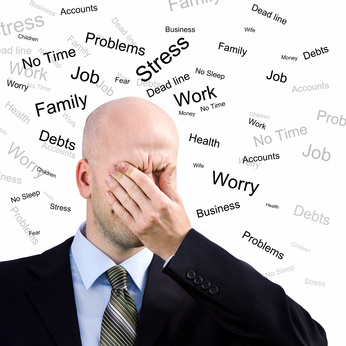 What does EAP stand for?  Employee Assistance Program
What Is The Employee Assistance Program?
Your Employee Assistance Program or EAP includes short-term counseling, consultation, and training services.
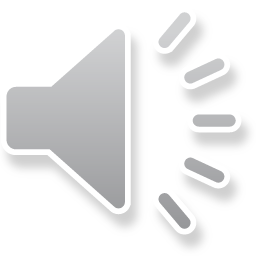 What Is The Employee Assistance Program?
Provided to you as a benefit of employment.
Assessment and referral counseling service is generally *short term interventions.  Any problem requiring long term counseling will be referred out to a specialist in the community.
Management consultation assisting managers in meeting the needs of their employees.
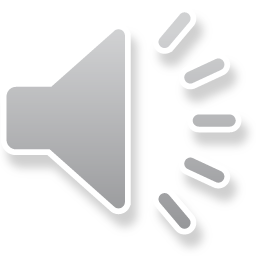 Your EAP Is…Center for Family Life and Recovery, Inc.
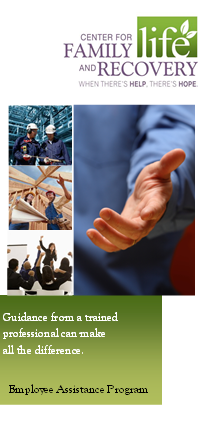 Center for Family Life and Recovery, Inc. EAP is the leader in the provision of Employee Assistance Program services, offering guidance to you and your family members when personal or work-related problems become difficult to manage alone.
CFLR, Inc. EAP is a local service and prides itself on offering a unique, personalized experience.
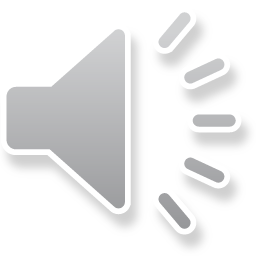 Let EAP Help You…
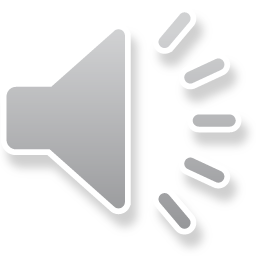 EAP is staffed with master’s level degreed professionals who are trained to help with a range of problems such as but not limited to the following:
Depression or anxiety
Grief and bereavement
Problems with a supervisor and/or co-worker
Family, Marriage, and other relationship issues
Let EAP Help You…
Drug and alcohol addictions
Child and adolescent issues
Child-parent problems
Stress related issues
Financial and legal problems
Gambling addictions

And MORE!
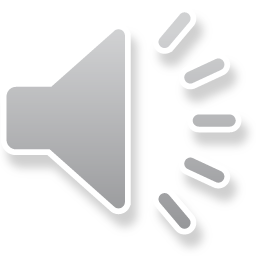 Why Counseling?
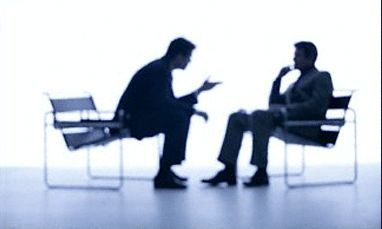 Why Counseling?
Counseling is a good first place to go when you don’t know where to go for help.
Counselors can help you explore some of your options in your situation.
A Counselor provides an unbiased perspective on your situation.
A Counselor can see you and your family members together in a session to ‘talk it out.’
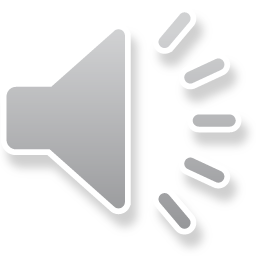 Who Is Covered?
You, the employee.
Your spouse or significant other living in your household.
Other covered family members including your immediate family living in your household.  This includes family members such as elderly parents that you may be a caretaker for.
Children under the age of 21.
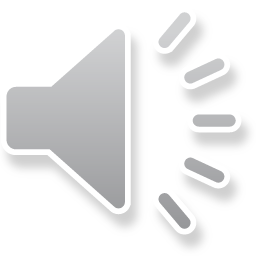 Ways The EAP Is Utilized
Self Referral, call the EAP and set up appointment on your own.
Suggested Referral, informally suggest a co-worker utilize the EAP for troubles they may have.
Supervisory (Mandated) Referral, issued by Human Resources or Management and helps to improve Performance-Related concerns through counseling.
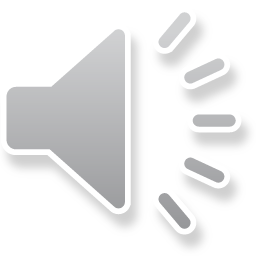 Your EAP Is Confidential
We cannot release any information about you without a 
signed, written release.

At CFLR, Inc. EAP we take pride in our ability to maintain confidentiality…so you feel comfortable and successful in resolving your problems.
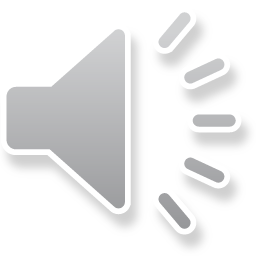 Your EAP Is Confidential
Your employer will not be informed of your visit to the EAP when you are presenting as a self-referral or a suggested referral.  
Supervisory Referrals require communication between the supervisor and the EAP, but this only covers attendance and compliance and is only disclosed to the referring supervisor.  Information from the sessions is not disclosed unless the client wishes for information to be shared through a release of information.
Written records of all CFLR, Inc. EAP services are kept confidential and are unavailable to employers or others without the written consent of the client or the client’s guardian.
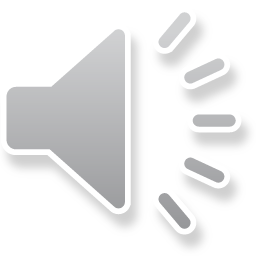 What To Expect
When you call to make your appointment, you will be connected to an EAP Intake Specialist.  Specialists will ask you a few questions to start your file.
The Specialist will ask your name, where you work (to be sure you are covered by the EAP), and other questions to match you with a Counselor.
The Specialist will then work with your schedule and give you an appointment date and time for your first visit.
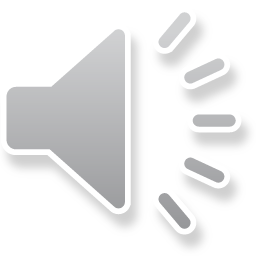 What To Expect…
Your first two appointments will be an assessment where the Counselor gets to know you and your situation.  
You’ll complete some paperwork at the first session.
Sessions are one hour in length.  
You can choose in-person counseling or telephonic counseling…or a mix of the two (whatever works best for you). Telephonic counseling lengths may vary.
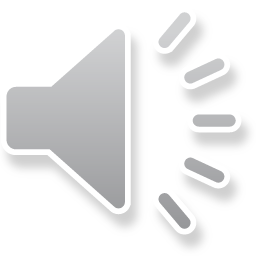 When Is EAP Available?
Mondays and Fridays from 8:30am to 4:00pm.  Tuesdays, Wednesdays, and Thursdays from 8:30am to 8:00pm.  Other appointment hours are available upon request Monday-Friday. Please call to make your appointment
 In the case of inclement weather, an announcement of the closing of the Center for Family Life and Recovery, Inc. agency shall be posted through WKTV-Utica. Or call the office before travel in inclement weather. 
Additionally, CFLR, Inc. EAP has a 24 hour live answering service 
The answering service can also have the Counselor On Call contact you to talk with you about immediate issues
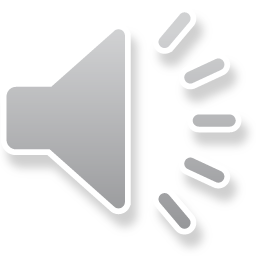 Is There A Time There Is A Fee For Service?
CFLR, Inc. EAP provides short-term counseling services.  For long term interventions (more than about seven sessions per issue).  A Counselor will:
Refer out to a specialist in the community. 
The cost incurred will be your responsibility.  The Counselor will assist you in finding a specialist that accepts your insurance, or a specialist that works on a sliding fee scale, or a free Community Based program.
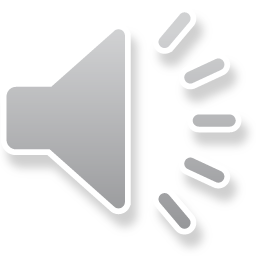 Locations
CFLR, Inc. EAP’s main office is located at:  502 Court Street, Suite 401, Utica NY.
Satellite locations at: 205 N. Washington St, Herkimer, NY and 414 North James Street, Rome, NY.  
Employees located 50+ miles from the Utica, Rome, or Herkimer offices can call 315.733.1726 or 1.800.729.6822  for a location near you, or refer to information from your Human Resources Department/representative.
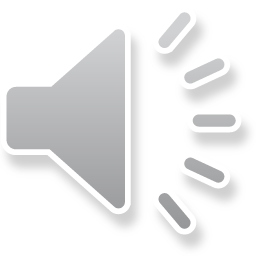 Email A Counselor
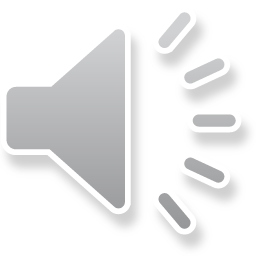 Sometimes you just have a question and may want to seek some answers via phone or email.

Call the EAP for answers to your questions.
You may also email questions to eap@cflrinc.org.  If you have immediate needs, calling is suggested instead of email for a faster response.  
*Please be advised that EAP cannot ensure the confidentiality of email.
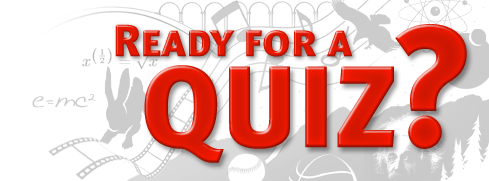 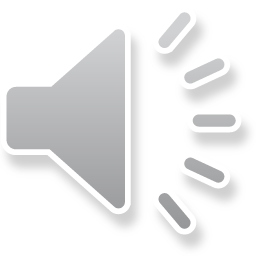 Self Quiz-test your knowledge of the EAP program on the following slides…
EAP Self-Quiz
EAP appointments are usually made within three business days from the time the call is received.
True or False?  See the answer on the next page…
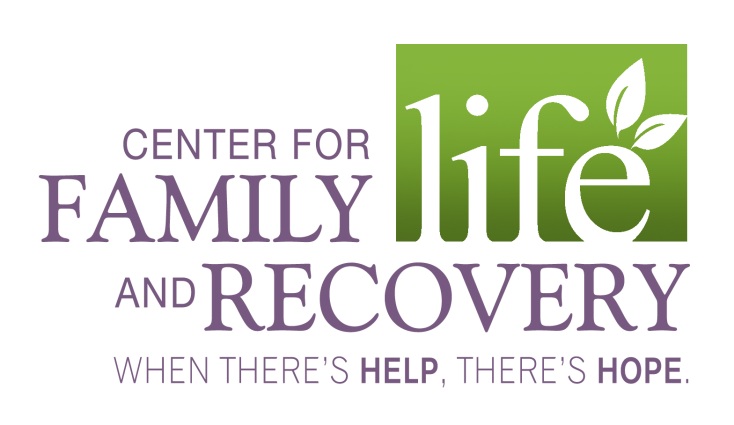 EAP Self-Quiz
The answer is…True.
Appointments are usually able to be booked right away, but this is dependent on when you want to come in.  In times of high volume there may be a slight delay.  EAP maintains a client cancellation list and may reach out to clients to offer the first available appointment in the case of a cancelled appointment.
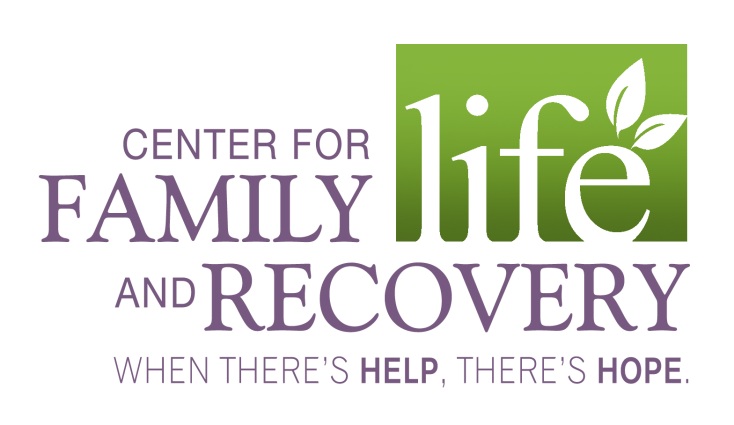 EAP Self-Quiz
The EAP Counselor will only help a client who comes in with a ‘short-term’ problem.
True or False?  See the answer on the next page…
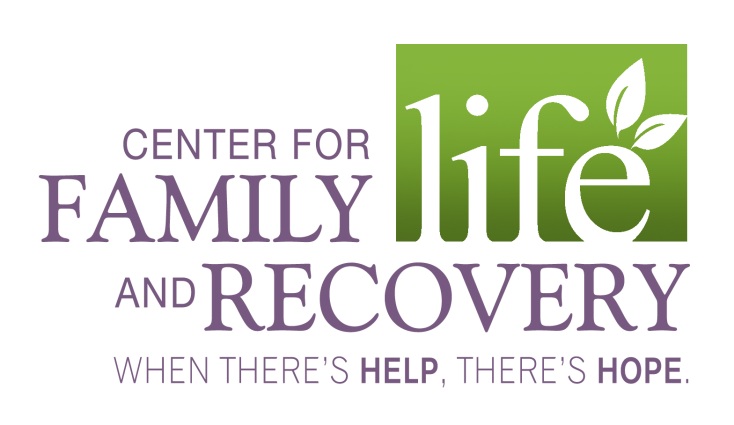 EAP Self-Quiz
The answer is…False.
EAP Counselors always conduct an assessment of your situation first.  If the issue is more long-term, requiring more than seven visits to address, the Counselor will work with you to establish a plan of action and may ultimately work with you to refer out to a local resource if need be.
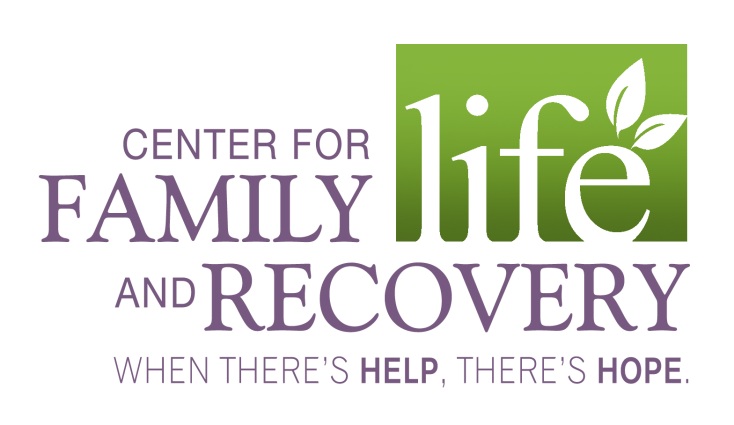 EAP Self-Quiz
Your Employer will not be informed of your visit to the EAP as a self or suggested referral.
True or False?  See the answer on the next page…
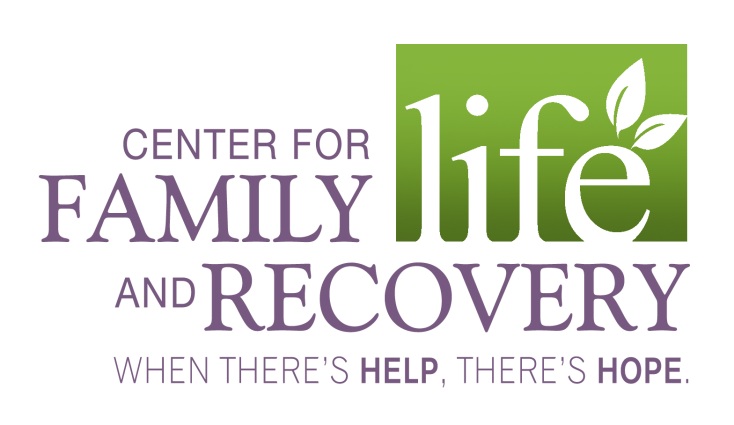 EAP Self-Quiz
The answer is…True.
EAP does not inform your employer of your visit to us if you present as a self or suggested referral.
If you have been sent to EAP through a Supervisory (Mandated) Referral the EAP will communicate to the referring supervisor that you are coming to sessions, but will not release any information beyond that unless you want the EAP to so by signing a release of information.
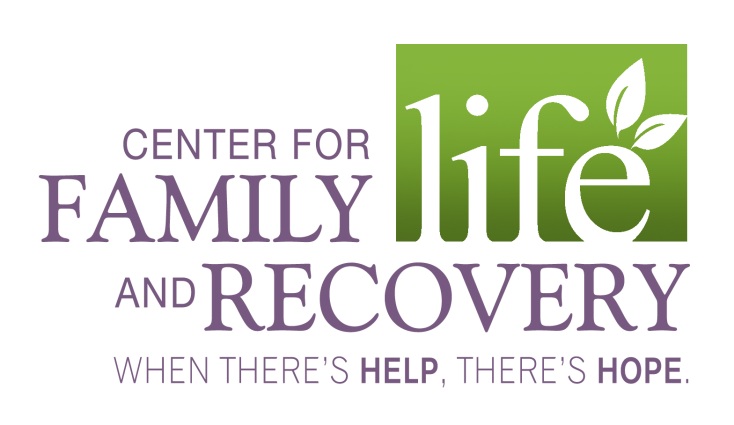 EAP Self-Quiz
The EAP only covers employees.
True or False?  See the answer on the next page…
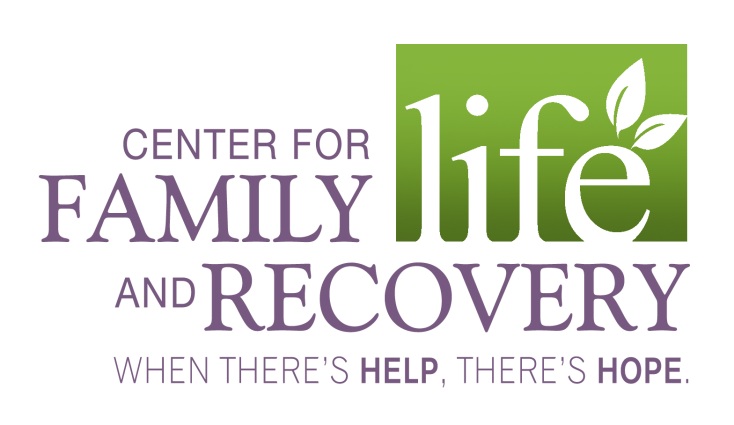 EAP Self-Quiz
The answer is…False.
EAP covers you as the employee but also qualified family members, too!
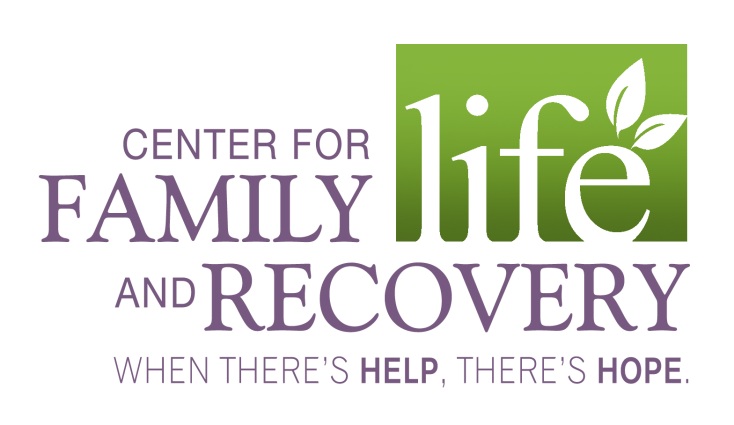 EAP Self-Quiz
EAP provides help with personal and professional issues.
True or False?  See the answer on the next page…
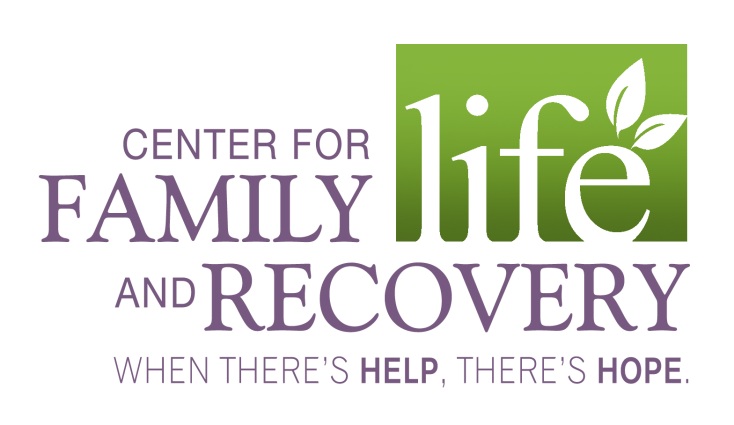 EAP Self-Quiz
The answer is…True.
EAP can see employees about a number personal and professional issues including relationship concerns, financial troubles, mental health problems, and professional work concerns.
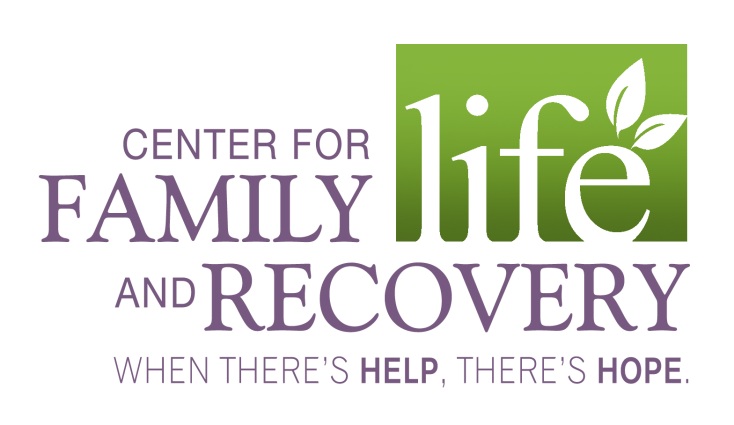 EAP Self-Quiz
CFLR, Inc. EAP offices are located in the Mohawk Valley.  Employees 50+ miles away cannot use EAP.
True or False?  See the answer on the next page…
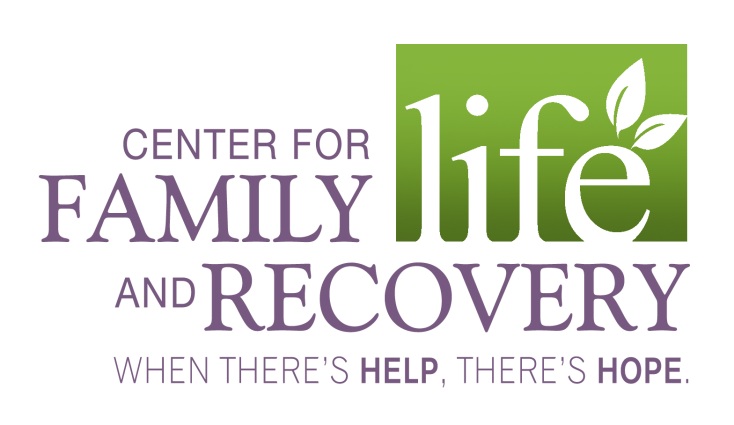 EAP Self-Quiz
The answer is…False.
Employees living 50+ miles away from the Mohawk Valley Area can either contact their Human Resources Department or designee for information or can call CFLR, Inc. EAP for information on an office closer to them at 315.733.1726 or 1.800.729.6822.
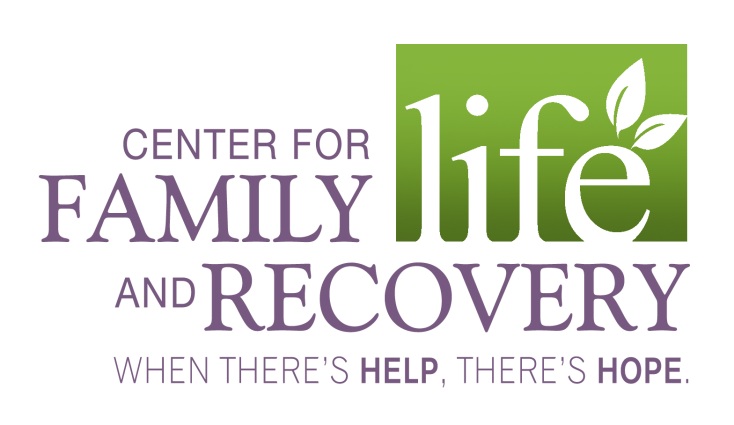 EAP Self-Quiz
The EAP is not confidential and you need to enter at your own risk.
True or False?  See the answer on the next page…
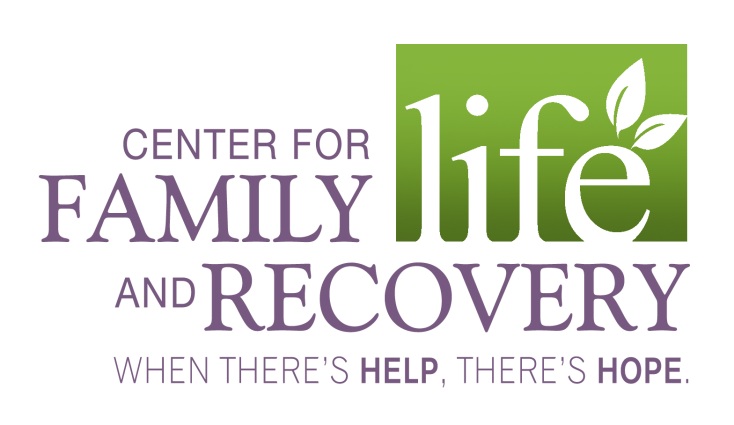 EAP Self-Quiz
The answer is…False.
EAP is a confidential service.  Appointments are made by calling in advance, which protects your confidentiality.  Appointments are never booked back to back with clients from the same company or organization.
EAP adheres to State and Federal guidelines for confidentiality including H.I.P.A.A.
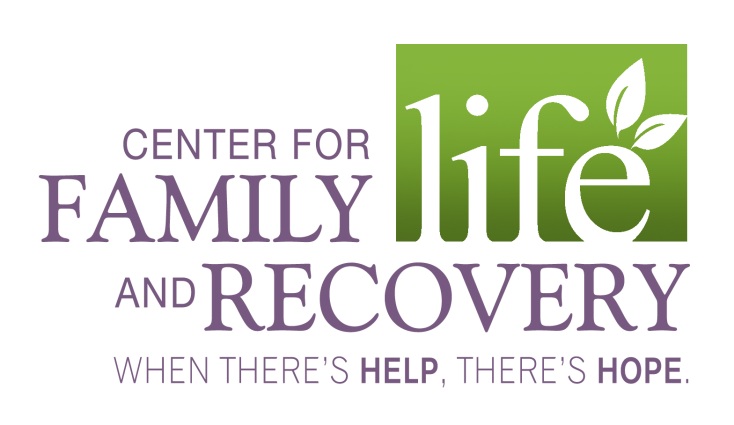 EAP Self-Quiz
The EAP does not offer evening hours.
True or False?  See the answer on the next page…
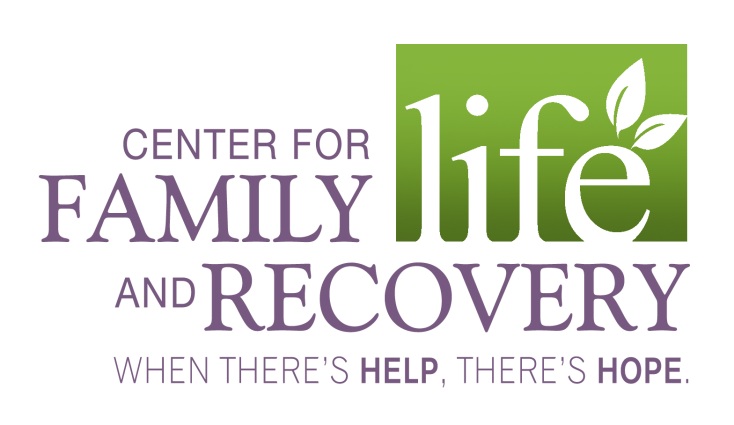 EAP Self-Quiz
The answer is…False.
EAP does offer extended evening hours on Tuesday, Wednesday, and Thursdays.
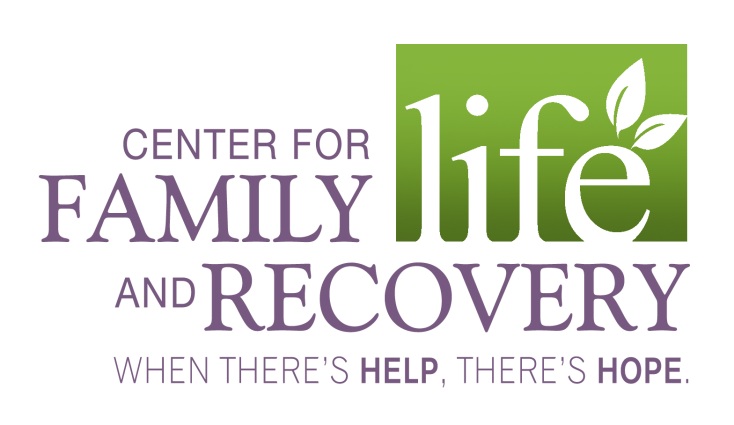 EAP Self-Quiz
EAP only offers help for employees having workplace troubles.
True or False?  See the answer on the next page…
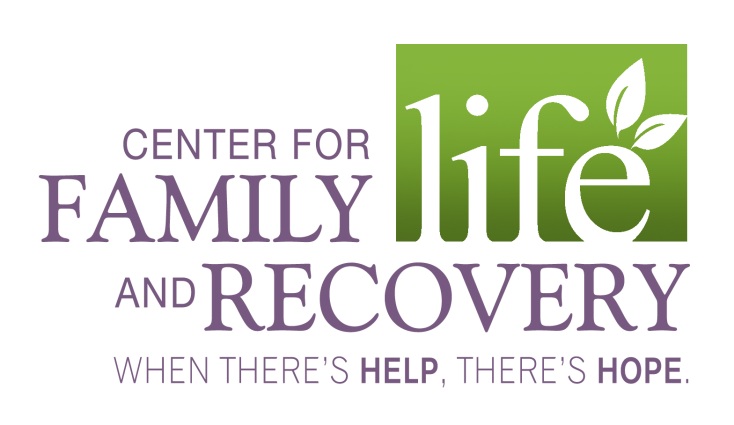 EAP Self-Quiz
The answer is…False.
EAP can help with a variety of personal and professional issues.
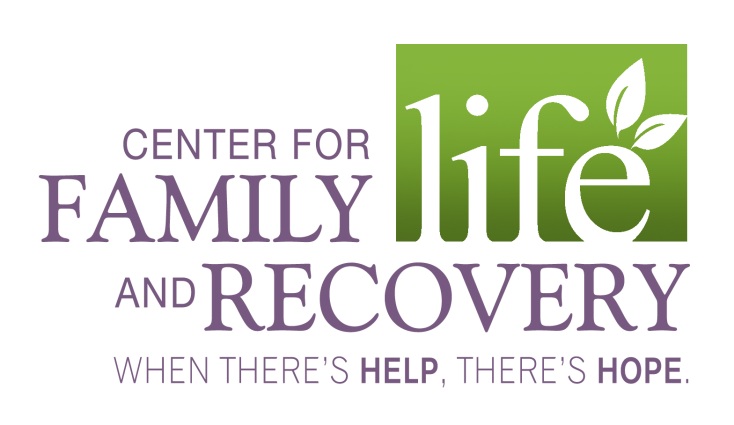 Questions?
Contact us for answers.

Center for Family Life and Recovery, Inc.
502 Court Street, Suite 401
Utica, New York 13502
Phone:  315.733.1726
Fax:      315.733.1789
Thank You For Participating
Request an electronic copy of today’s training by emailing:
eap@cflrinc.org
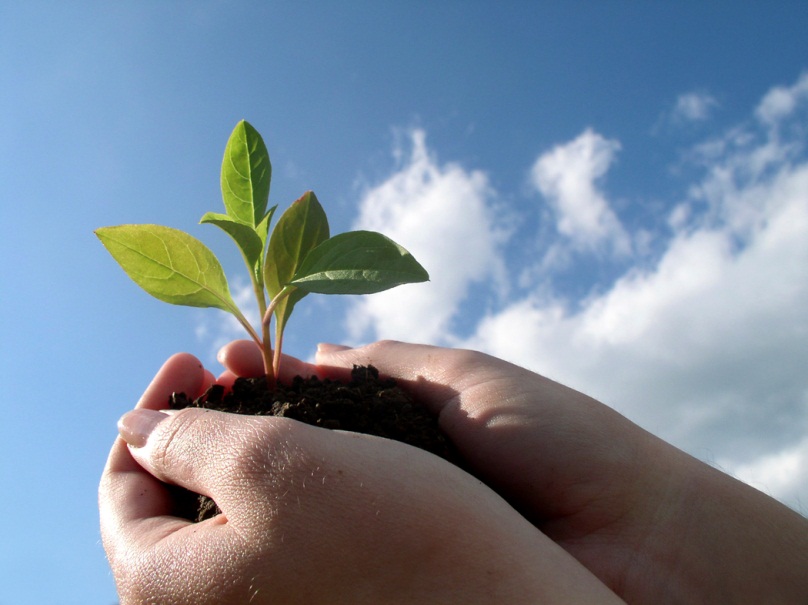 Center for Family Life and Recovery, Inc. 
Employee Assistance Program 

Utica Office:
Center for Family Life and Recovery, Inc.
502 Court Street, Suite 401
Utica, New York 13502
315.733.1709
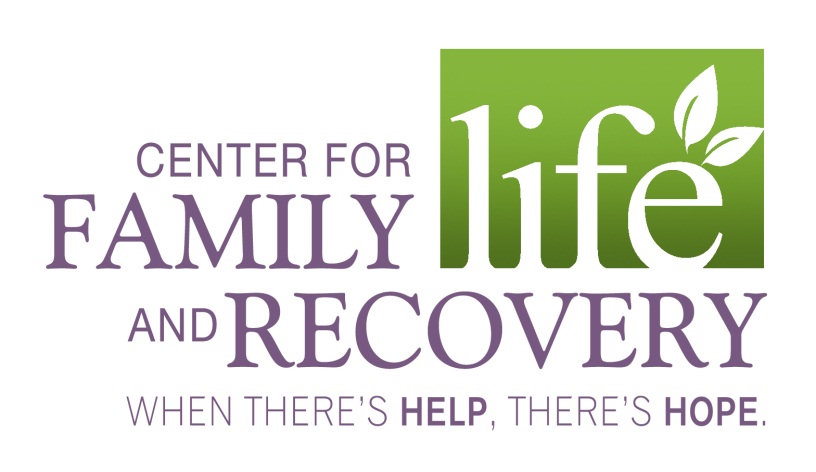 Offices in Herkimer and Rome 

www.whenthereshelpthereshope.com


For locations 50+ miles from the Mohawk Valley Area,
Please either contact your Human Resources Department 
or call EAP at 315.733.1726 or 1.800.729.6822 for more
information on locations near you.
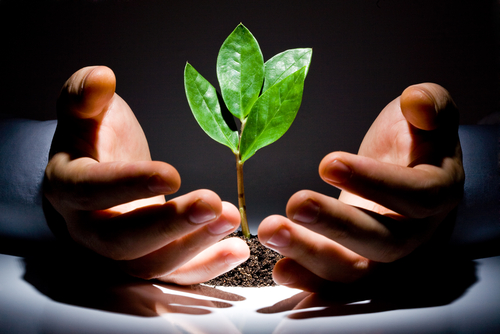 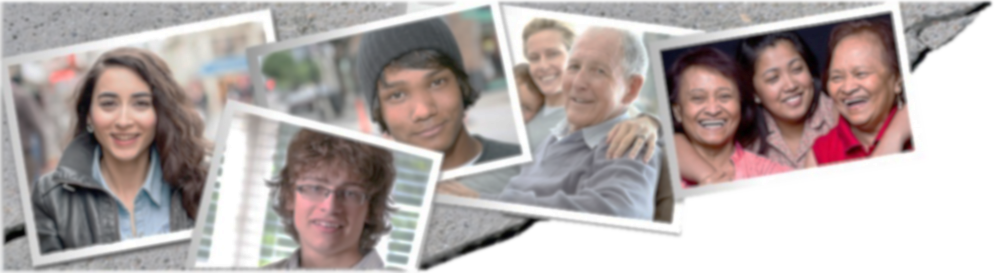 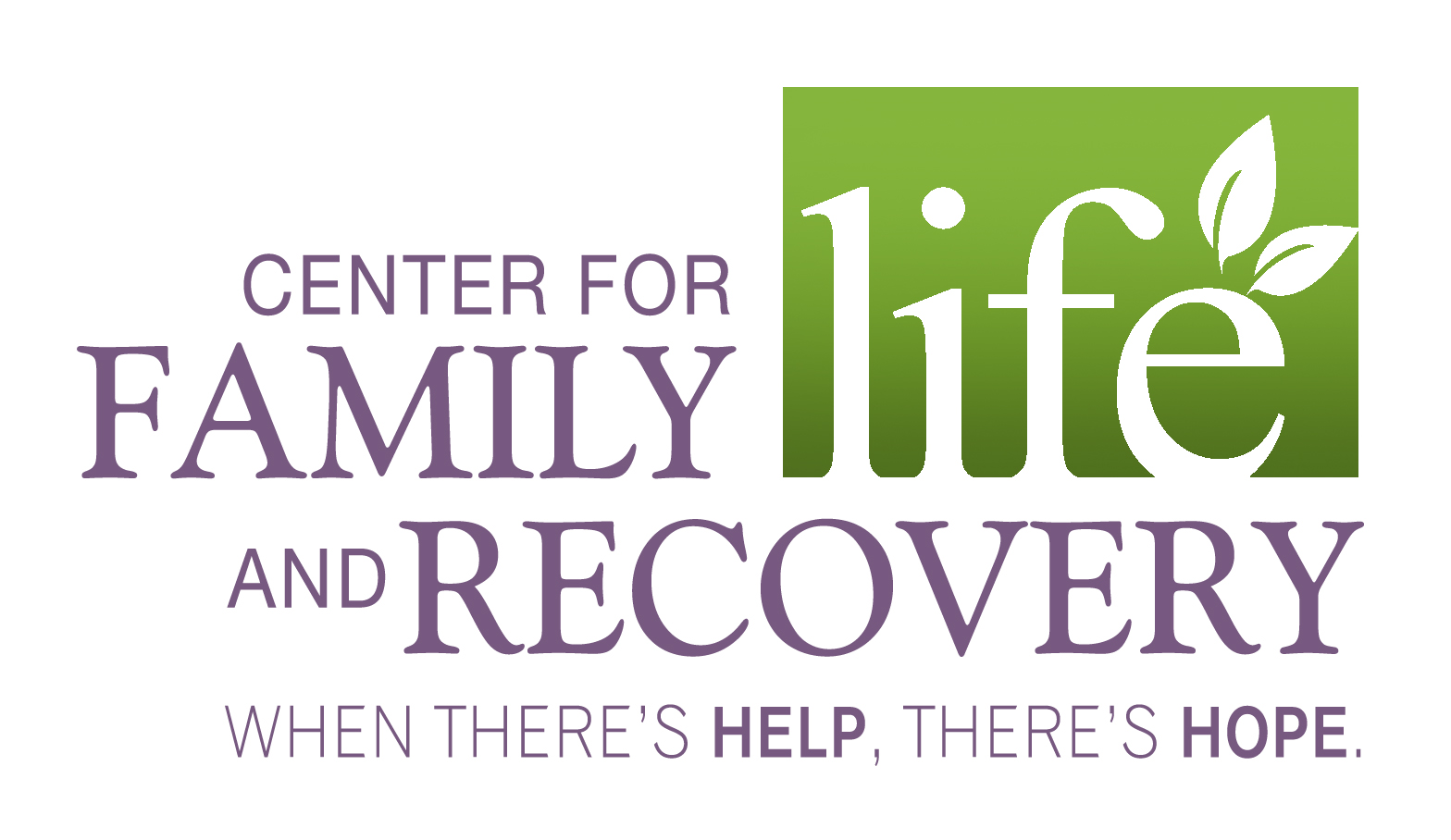 LM